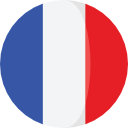 FF:ROM1BFR01 Francouzština I 
(pro nefrancouzštináře)
LEÇON 8
QUELLE HEURE EST-IL ?
question : Il est quelle heure ? / Quelle heure est-il ?	
réponse :	Il est ... (heures + minutes)

1 : 00	Il est une heure.
7 : 00	Il est sept heures (pile). 	
7 : 05	Il est sept heures cinq.
7 : 10	Il est sept heures dix.
7 : 15	Il est sept heures quinze.	Il est sept heures et quart.
7 : 30	Il est sept heures trente.	Il est sept heures et demie.
7 : 40* 	Il est sept heures quarante.		Il est huit heures moins vingt.
    7 : 45 		Il est sept heures quarante-cinq.	Il est huit heures moins le quart.
    12 : 00 	Il est douze heures. Il est midi.
    00 : 00 	Il est minuit.		

*pour les minutes (35, 40, 45, 50, 55) : heure suivante moins minutes restantes

2 façons de dire : 	18 : 20   	dix-huit heures vingt		six heures vingt                                      	 			18 : 30	dix-huit heures trente	six heures et demie
				18 : 50  	dix-huit heures cinquante	sept heures moins dix

IMPOSSIBLE DE COMBINER LES 2 FAÇONS: 	Il est dix-huit heures et demie.
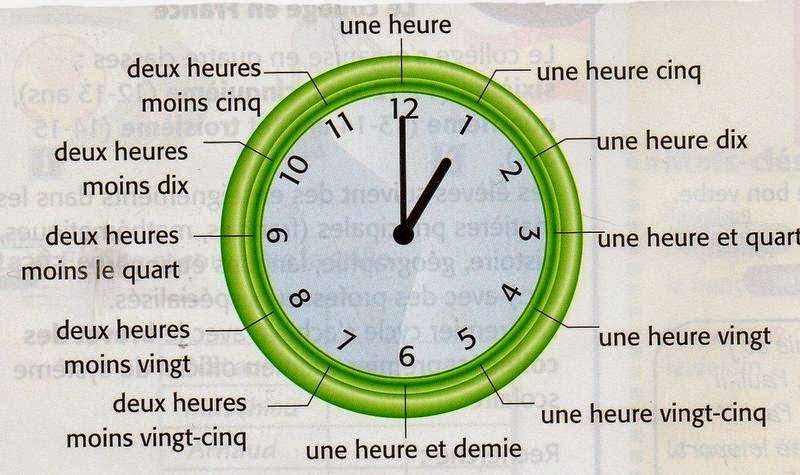 ADJECTIFS POSSESSIFS
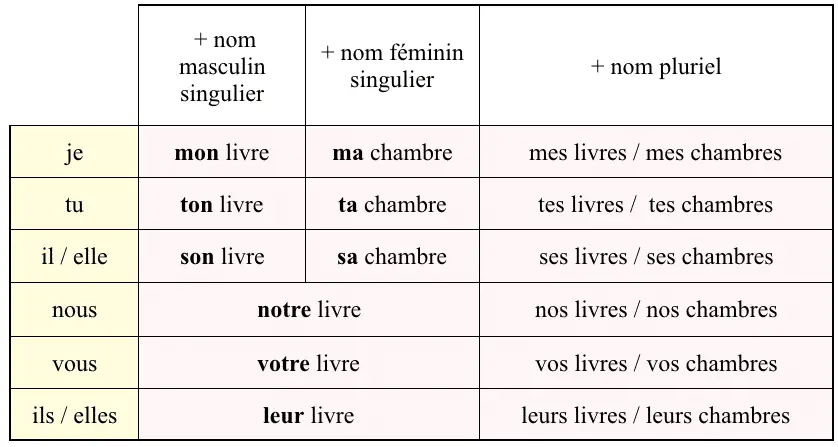 pred podstatnými menami ženského rodu začínajúcimi na samohlásku alebo nemé h sa používa tvar mužského rodu:

masculin		féminin
mon père		ma mère
mon ami		mon adresse
LES MOIS DE L‘ANNÉE
janvier		[ʒɑ̃vje]		juillet		[ʒɥijε]
février		[fevʀije]		août		[u(t)]
mars		[maʀs]		septembre	[sεptɑ̃bʀ]
avril			[avʀil]		octobre		[ɔktɔbʀ]
mai			[mε]			novembre	[nɔvɑ̃bʀ]
juin			[ʒɥε̃]			décembre      [desɑ̃bʀ]                                     

s predložkou en (en janvier, en février...)
             alebo au (au mois de janvier, au mois de février...)
LA MAISON. L‘APPARTEMENT
- chambre (f)		pokoj		- cuisine (f)	kuchyně
- porte (f)			dveře		- escalier (m)	schodiště
- fenêtre (f)		okno			- jardin (m)	zahrada
- salle de bain (f)	koupelna		- rez-de-chaussée (m) přízemí
- salon (m)		obývací pokoj	- premier étage (m)  první patro
Exercices
cvičenia na hodine :	cvicenie_z_hodiny_08 /ex. 1, 2, 3, 4
devoir à la maison : devoir_maison_08